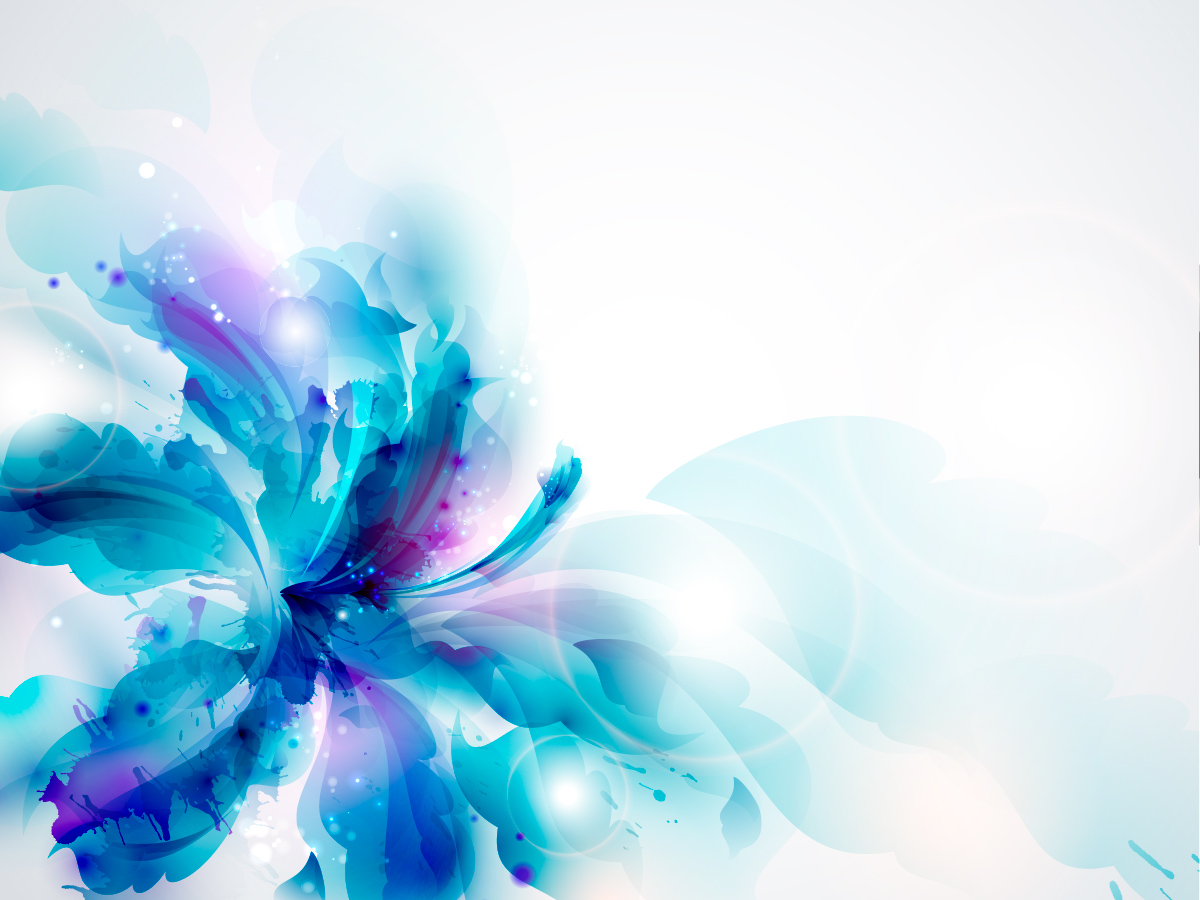 проект инклюзивного театра серебряных волонтеров«ТЕАТР - МЫ ВСЕ»
Обреченность
Отсеченность
Одиночество
Невостребованность
Изоляция
LOGO
Проблематика
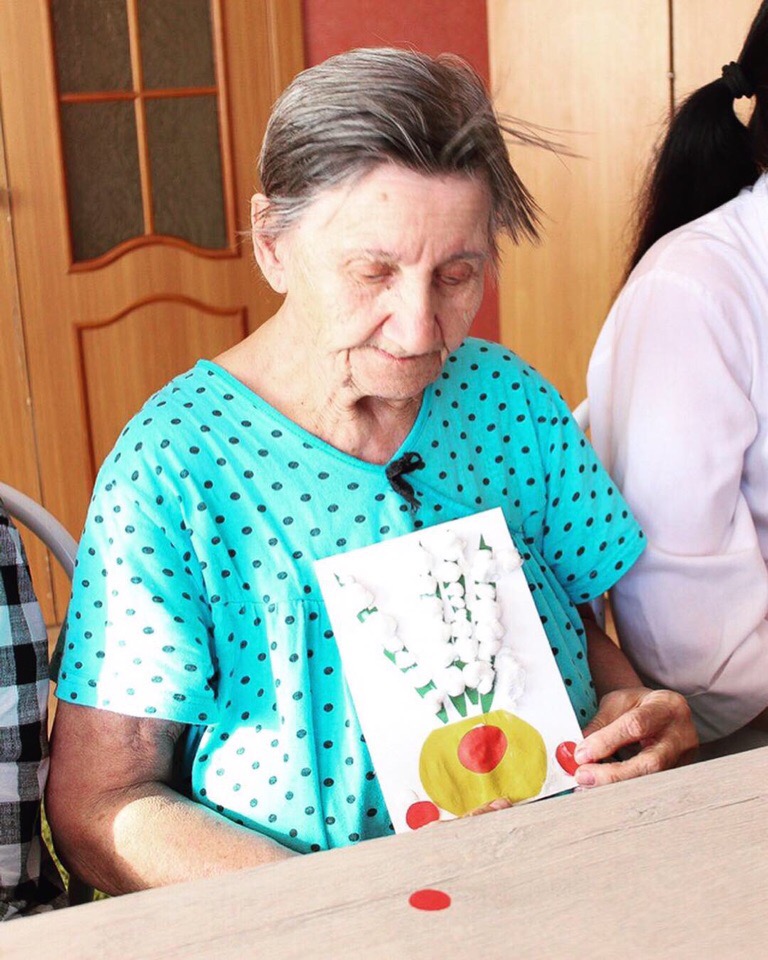 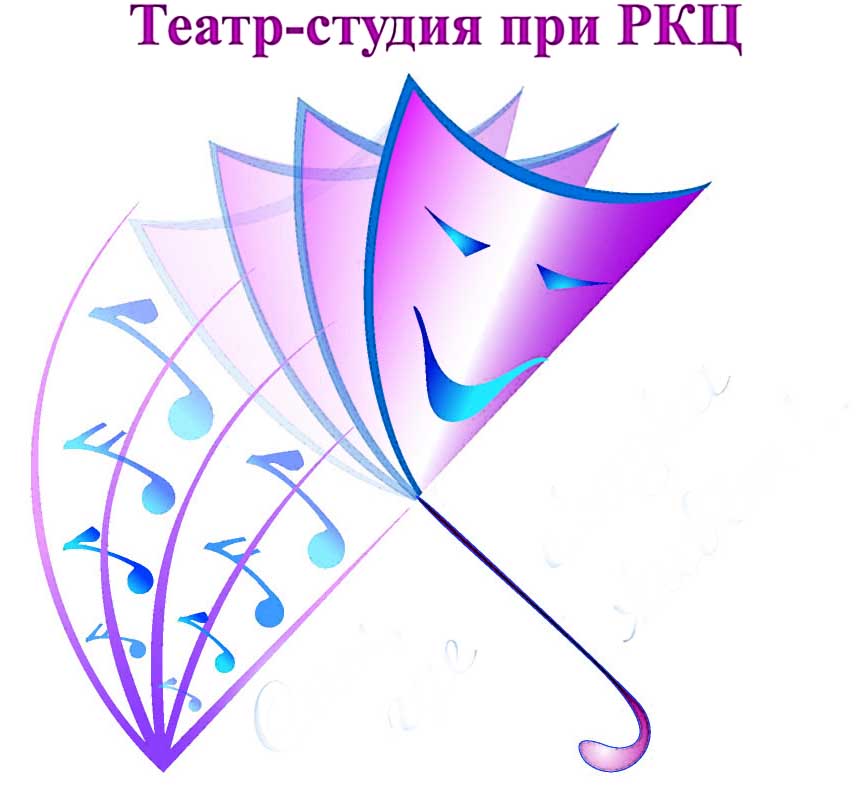 Цель
Содействие в преодолении одиночества людей старшего поколения, граждан, находящихся в социальных учреждениях, через создание универсальной театральной среды путем вовлечения в интерактивные спектакли
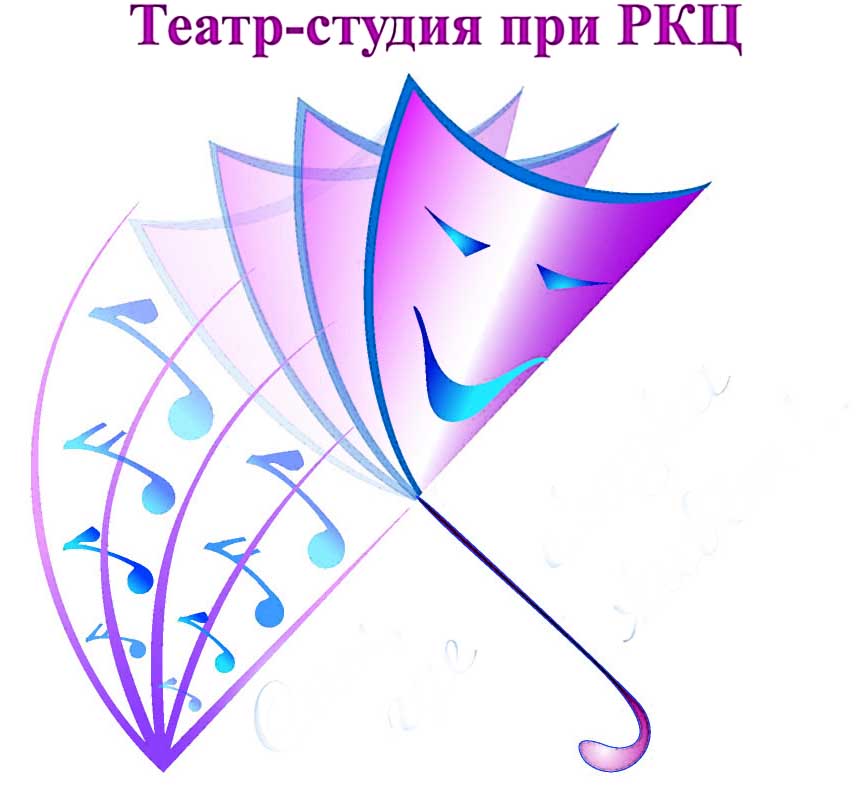 Основные целевые группы
Люди старшего поколения, в том числе серебряные волонтеры,  члены ветеранских организаций
Люди с ОВЗ, маломобильные граждане, люди, находящиеся в социально-реабилитационных центров
.
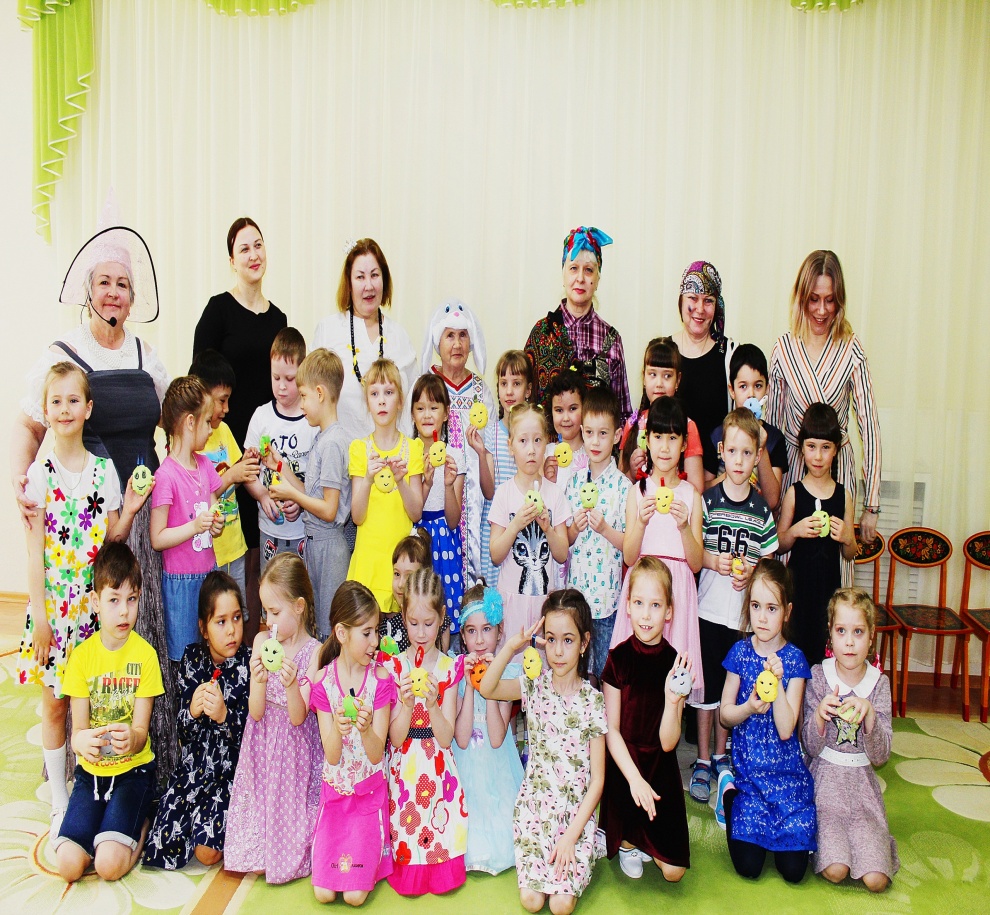 Методы реализации
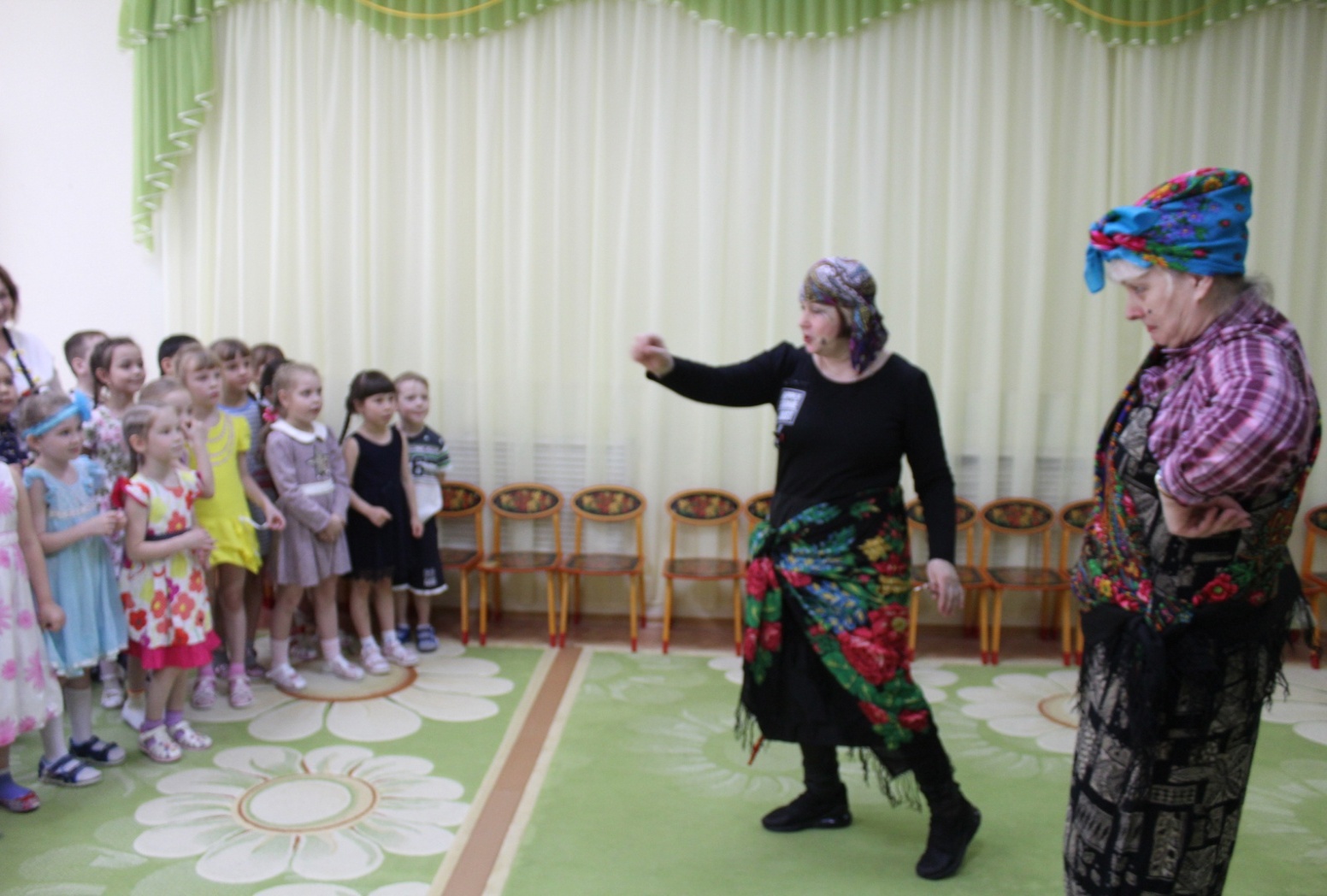 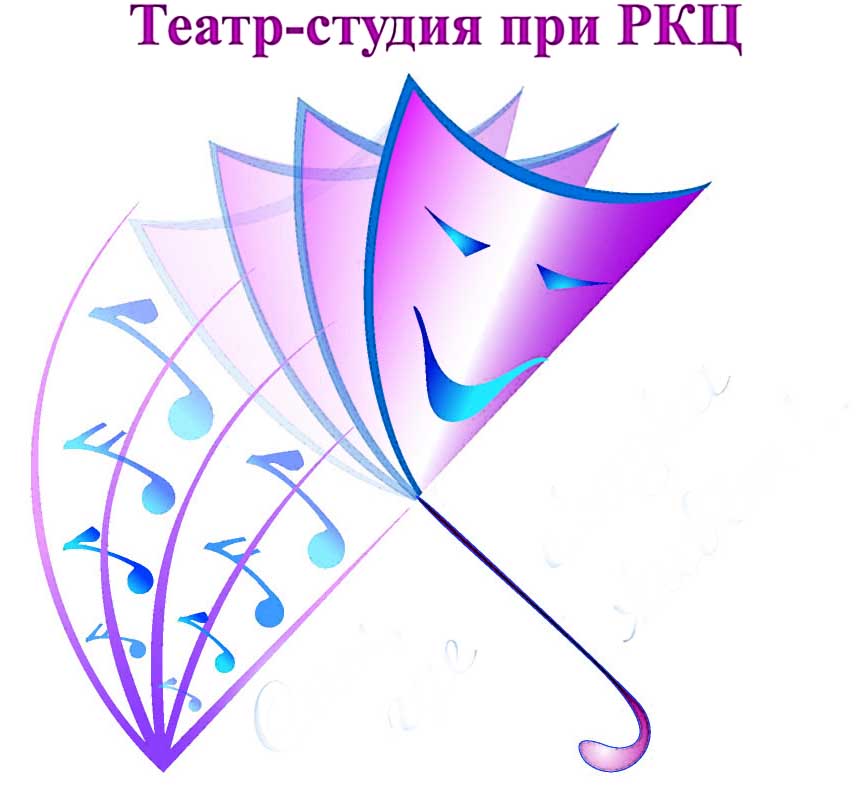 Ожидаемые результаты
Сформированность новых компетенций у волонтеров и новых коммуникаций у целевой аудитории, вовлеченность в социум
Расширение возможностей личностного роста, вовлеченность пожилых людей в сферу творческой и социальной деятельности
Перспективы
Дальнейшая постановка спектаклей, новые зрительские аудитории, вовлечение новых артистов
Презентация проекта на семинарах и конференциях, расширение спектра мастер-классов